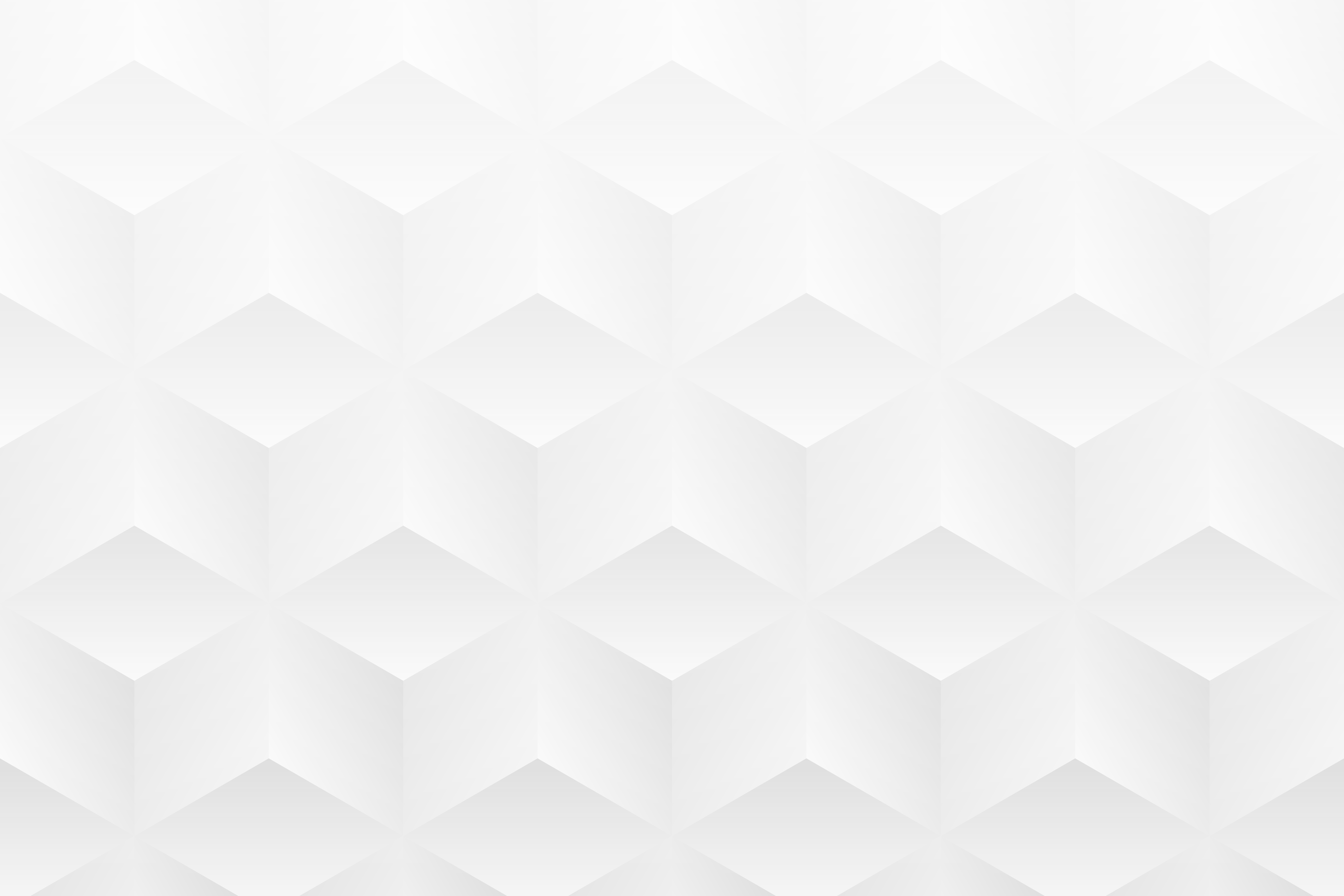 PAUTA DE REUNIÃO DE EQUIPE
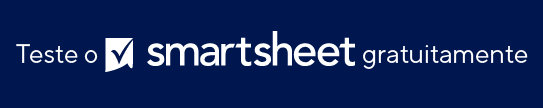 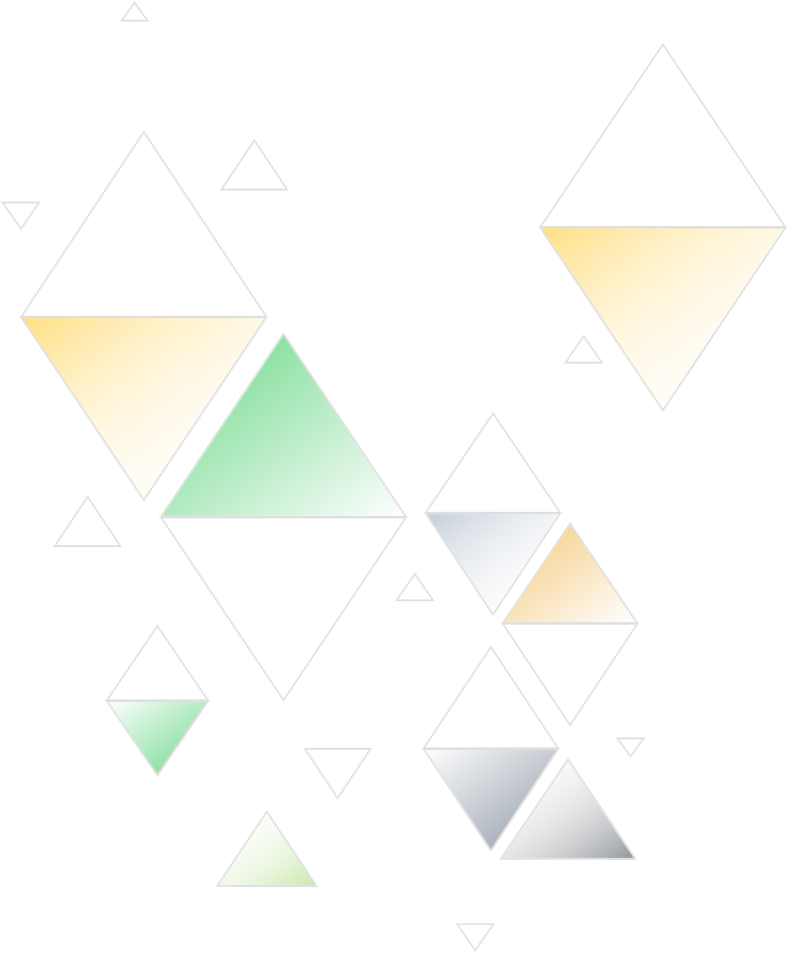 O modelo começa na página 2.
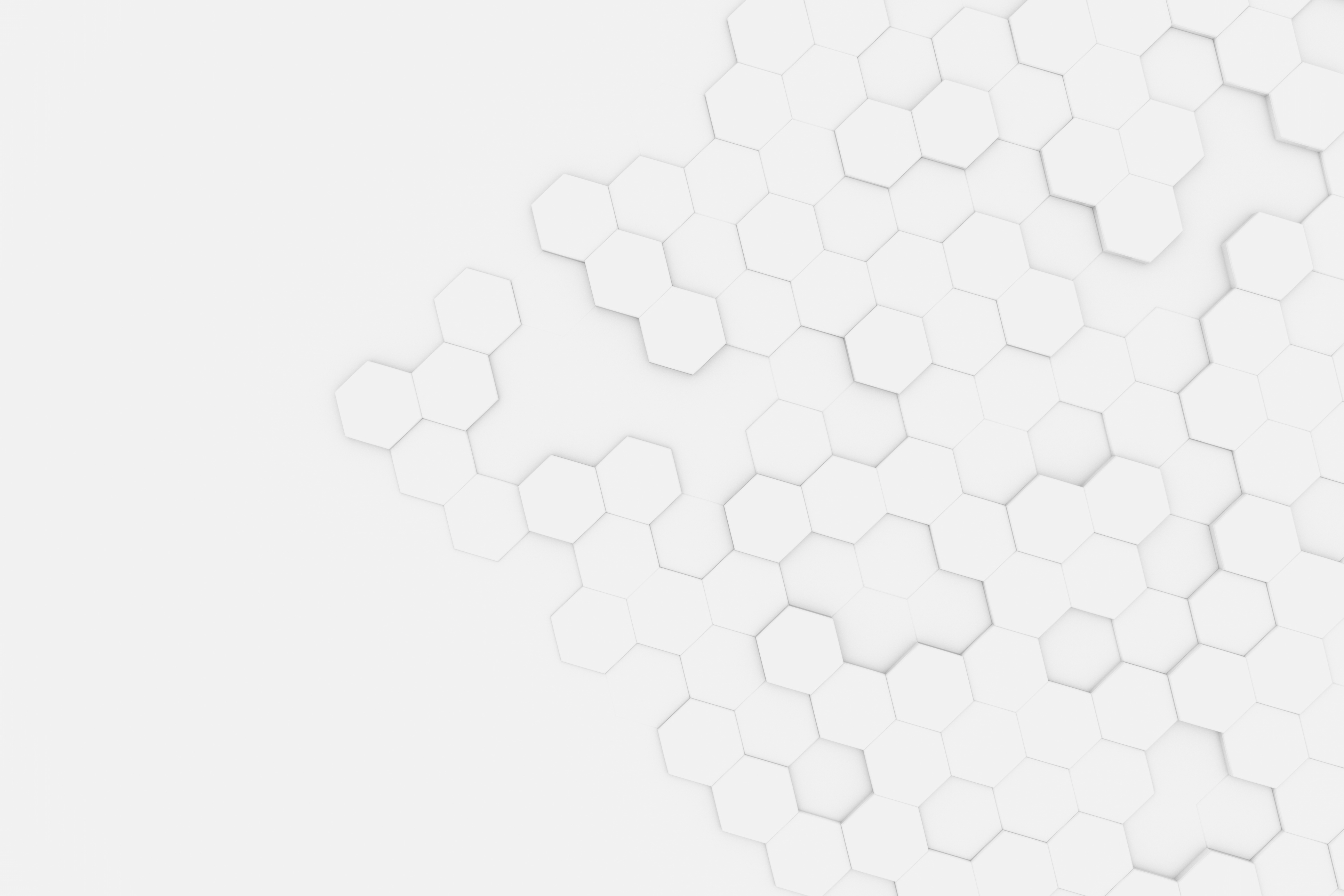 DETALHES DA REUNIÃO
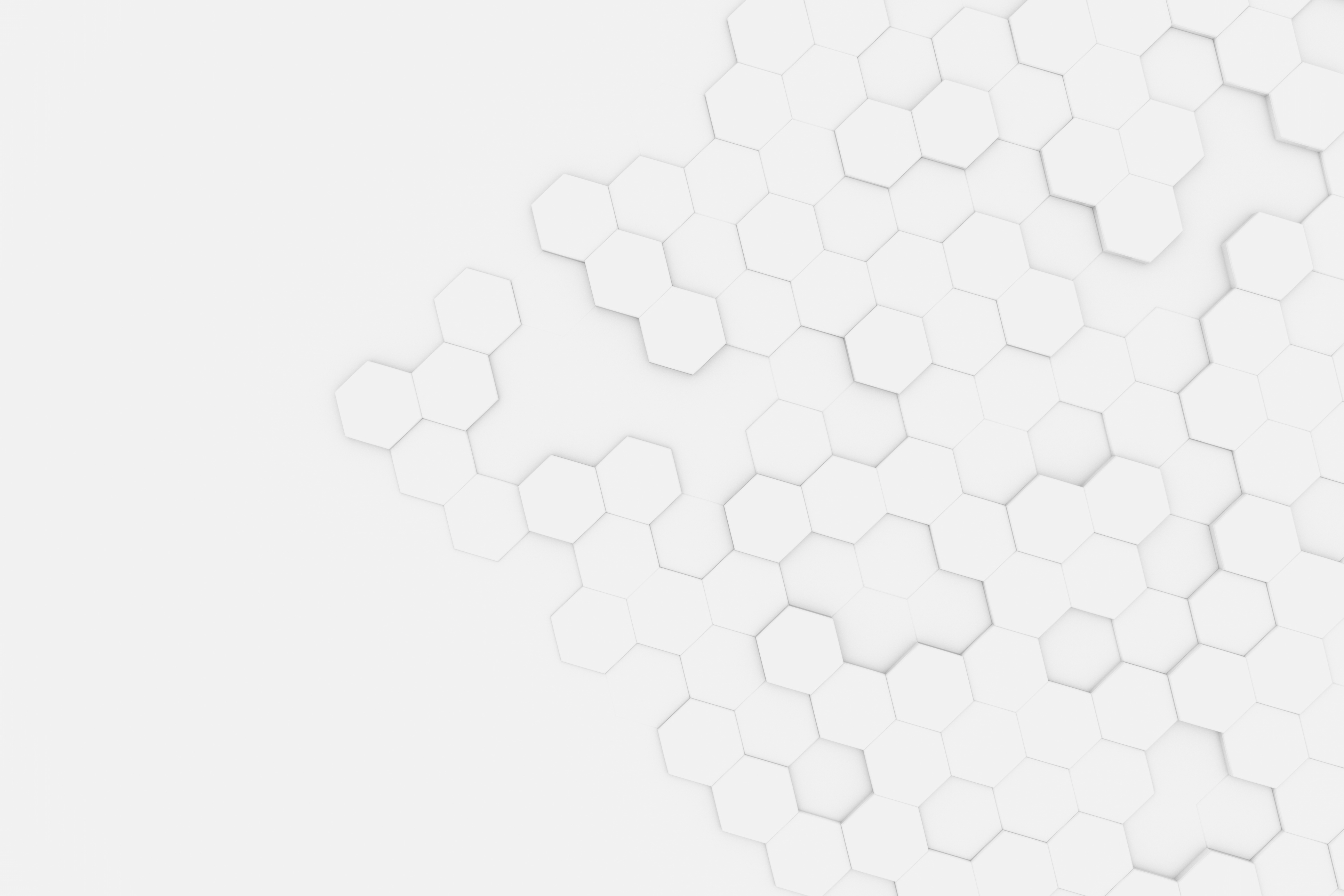 PAUTA